RENOMIA
KOMPLEXNÉ SLUŽBY V OBLASTI 
POISTENIA A RISK MANAGEMENTU
FAKTY O RENOMIA GROUP
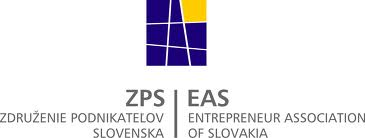 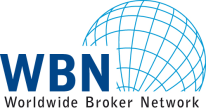 Sme
členmi
Celosvetový servis
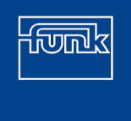 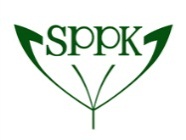 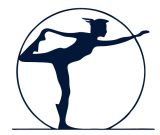 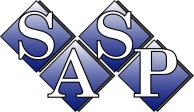 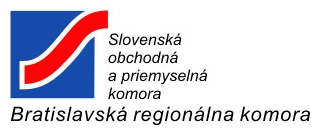 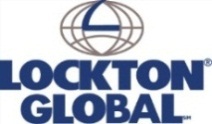 RENOMIA GROUP zahŕňa RENOMIA, s.r.o. (SR), RENOMIA, a. s. (ČR), majetkovo prepojené maklérske firmy v zahraničí a členov siete RENOMIA NETWORK
Najväčší poisťovací maklér v strednej a vo východnej Európe, aktívne rozvíja partnerskú sieť RENOMIA EUROPEAN PARTNERS v 31 krajinách
RENOMIA, s.r.o. je jeden z najväčších poisťovacích sprostredkovateľov na Slovenskua je členom významných slovenských a medzinárodných organizácií
Hájime Vaše záujmy
Rodinná firma
2
RENOMIA GROUP V EUrÓPE
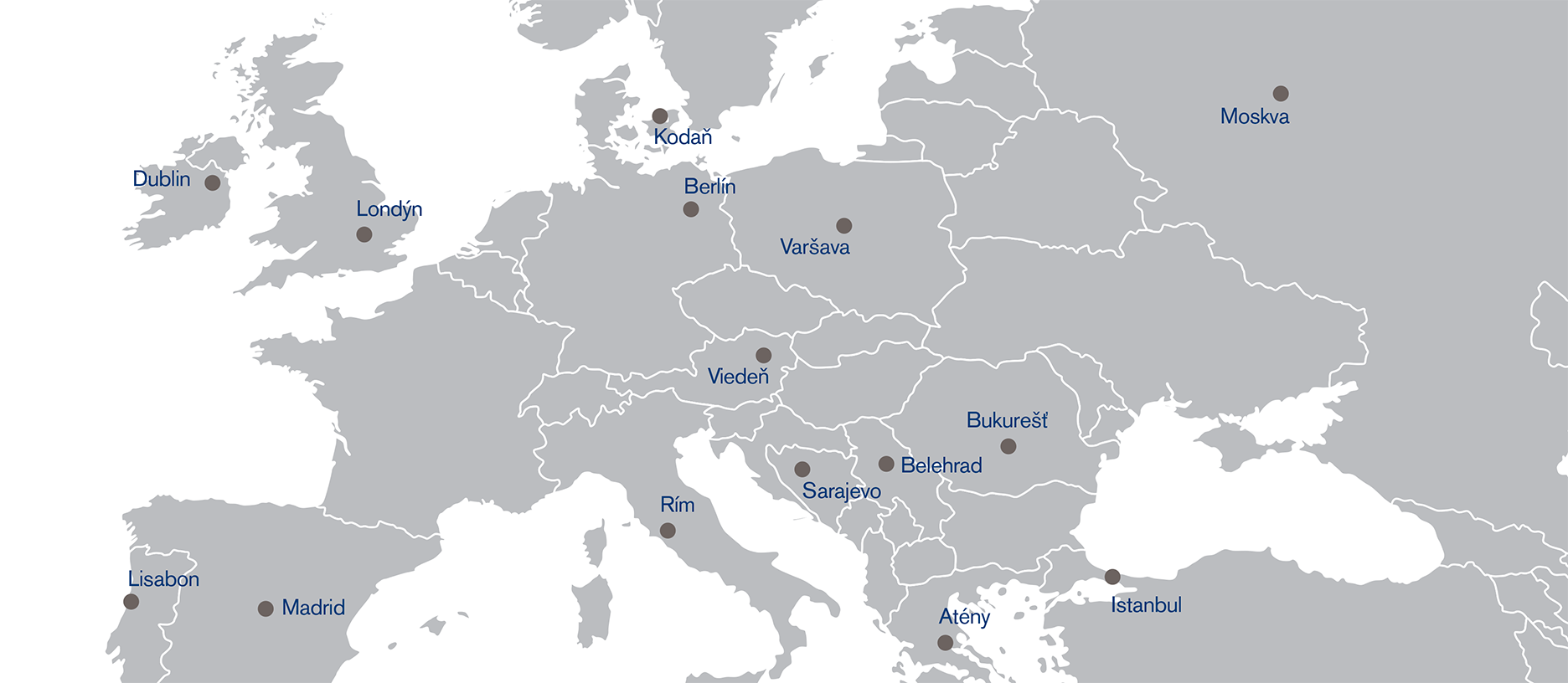 Slovenská republika
 Bratislava, Košice, Nitra, Zvolen a 11 ďalších lokalít
Maďarsko
 Budapešť, Debrecen
Česká republika
Brno, České Budějovice,
Liberec, Most, Ostrava,
Pardubice, Plzeň, Praha,
Přerov a 112 ďalších lokalít
Rumunsko
Bukurešť         a 25 ďalších lokalít
Bulharsko
Sofie, Varna
Srbsko
Subotica
3
SME S VAMI KDEKOĽVEK NA SVETE
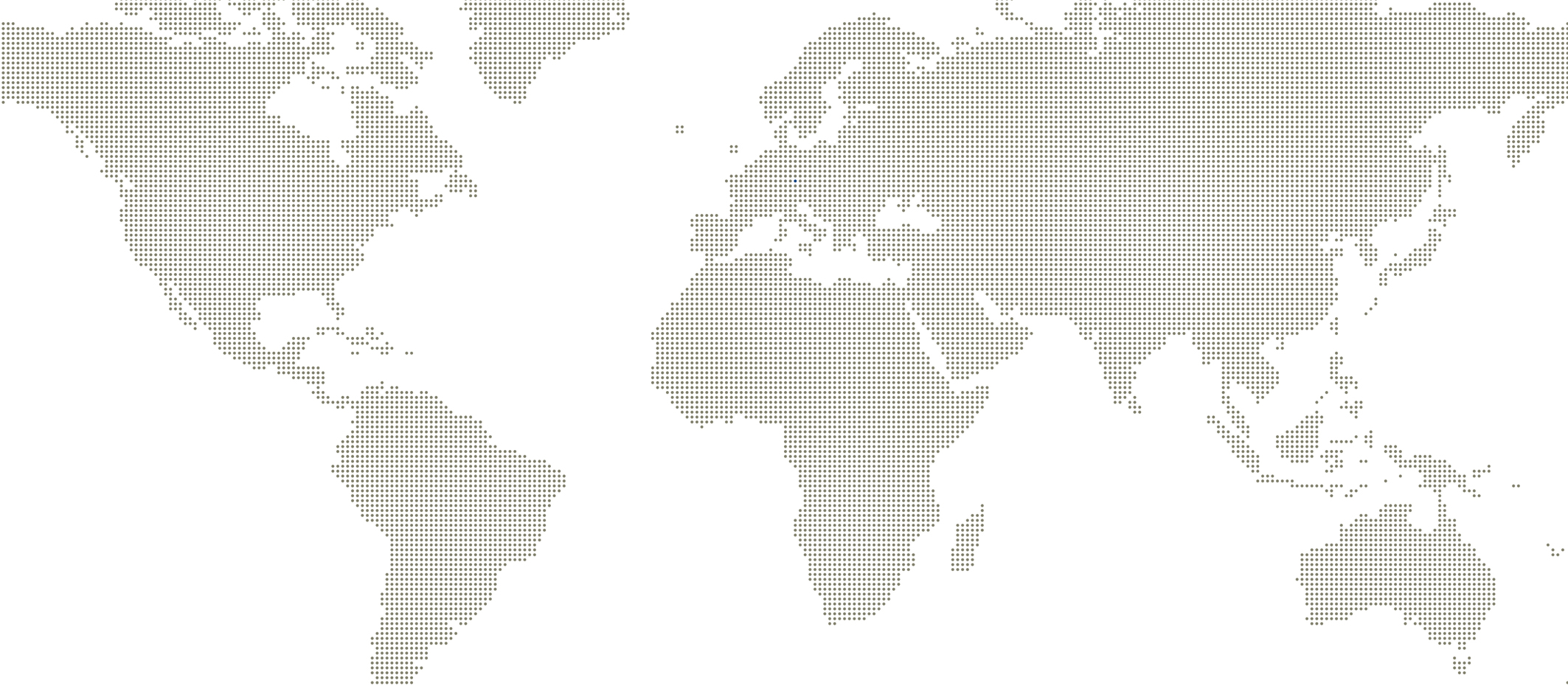 zabezpečujeme služby po celom svete
USA POISTENIE SÚČIASTOK DO TLAČIARENSKÝCH STROJOV
GRUZÍNSKO
POISTENIE VODNEJ ELEKTRÁRNE
ČÍNA
POISTENIE SKLADU       S ELEKTRONIKOU
EGYPT
POISTENIE VÝSTAVBY                   A PREVÁDZKY TOVÁRNE
KOLUMBIA
poistenie Komponentov vodnej elektrárne
VIETNAM
POISTENIE TOVÁRNE
Osobný prístup
Vysoko kvalitné služby a jednotné štandardy
Znalosť zahraničných trhov a príslušných legislatív
Člen medzinárodných maklérskych sietí
AUSTRÁLIA
POISTENIE RIADIACEJ JEDNOTKY DIESELOVÝCH AGREGÁTOV
4
Prehľad vybraných klientov
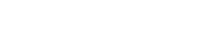 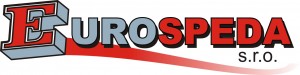 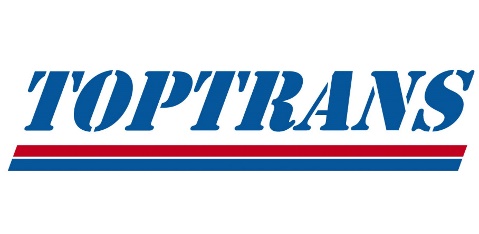 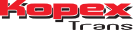 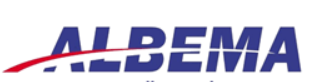 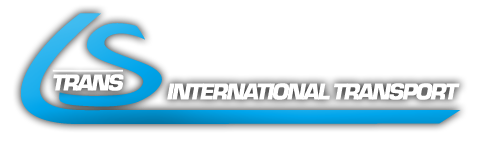 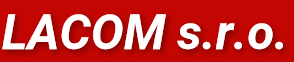 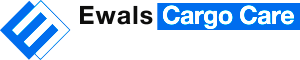 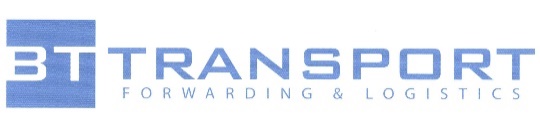 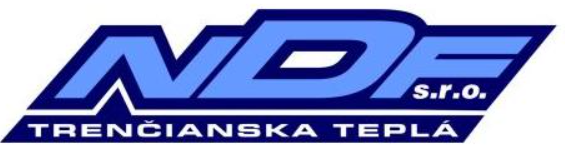 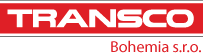 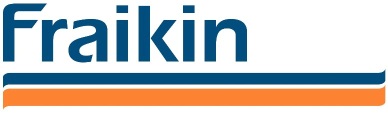 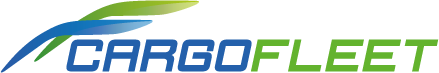 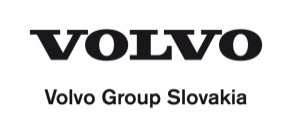 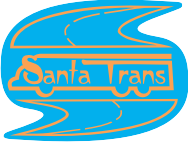 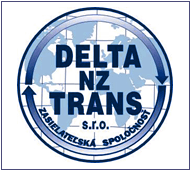 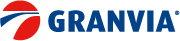 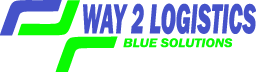 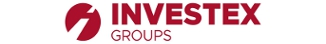 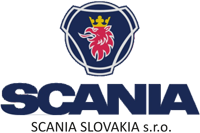 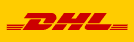 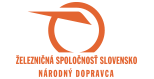 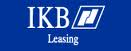 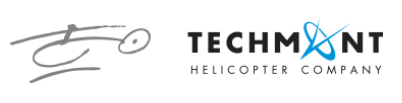 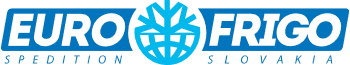 5
ROZUMIEME VÁŠMU PODNIKANIU
Venujú sa Vám špecialisti zameraní na Váš odbor
Poznáme špecifické riziká Vášho podnikania, identifikujeme ich a poistíme
Naši risk manageri posúdia Vaše riziká a pripravia rizikovú správu vrátane doporučení 
Vieme vyriešiť škody z Vášho odboru
Naše právne oddelenie je Vám v otázkach poistenia k dispozícií
Sledujeme legislatívne zmeny a trendy, ktoré sa Vás týkajú
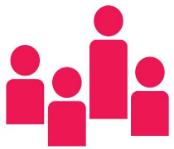 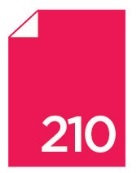 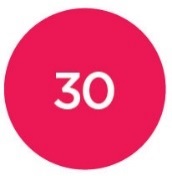 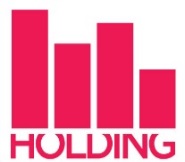 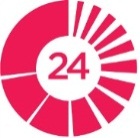 máme 210 zvýhodnených dojednaní v prospech klientov
pripravujeme 
výhodné programy 
pre holdingy
sme Vám 
k dispozícií 24 hodín 
7 dní v týždni
ponúkame školenia 
a metodiky zamerané na Vaše potreby
naše špecializované oddelenia sú Vám 
k dispozícií
6
V Čom Sa odlišujeme
Máme vlastných zamestnancov, vlastných likvidátorov pripravených poskytnúť Vám servis 24/7 priamo vo Vašom regióne
Môžete sa spoľahnúť na odborníkov so špecializáciou na Váš odbor vrátane špecializovaných oddelení (RENOMIA Doprava, RENOMIA Trade Credit, RENOMIA BENEFIT a iné)
Detailne poznáme tuzemský aj medzinárodný trh
Risk management
Extranet
Máme silnú vyjednávaciu pozíciu
Záujem klienta je pre nás na 1. mieste
Baví nás to
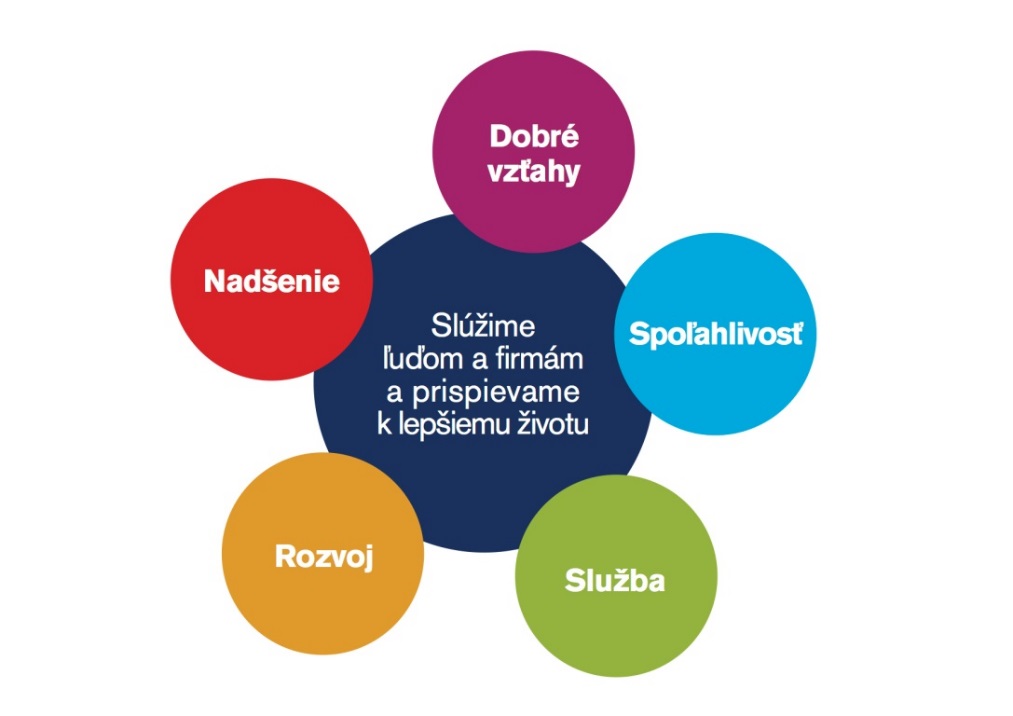 POSLANIE
A HODNOTY
RENOMIA
Využívame najmodernejšiu technológiu
ON–LINE
RIEŠENIE PRE
KLIENTOV
On-line riešenia pre klientov
Špecializované portálypre zamestnancov a partnerov klientov
Ďalšie nástroje pomáhajúce:
mať prehľad o poistných zmluvách v zahraničí
určiť povodňovú zónu
orientovať sa v legislatíverôznych krajín po celom svete
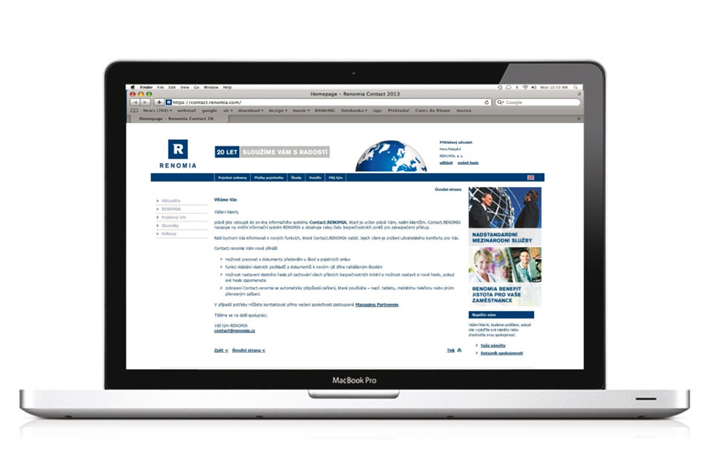 K DISPOZÍCII
I NA CESTÁCH
POISTNÉ
ZMLUVY
PLATBY
ŠKODY
8
II. Poistné produkty logistika, zasielateľstvo, Doprava
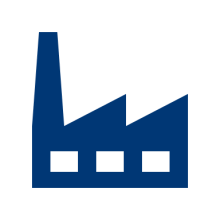 POISTENIE MAJETKU  (budovy, zásoby na sklade a pod...)
Poistné sumy, riziká (all risk), odchylné dojednania
POISTENIE ZODPOVEDNOSTI 
škody na majetku a na zdraví tretích osôb
Sublimity: zodpovednosť z nájmu a prenájmu, čisté finančné škody, regresy, veci prevzaté a užívané, enviromentálna zodpovednosť...
POISTENIE VOZIDIEL
Povinné zmluvné poistenie
Havarijné poistenie – exkluzívne aj nemecký produkt
Poistenie skiel
Úrazové poistenie
Poistenie batožiny
Poistenie GAP
Asistenčné služby
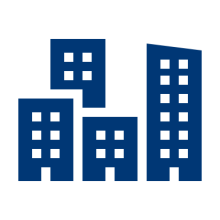 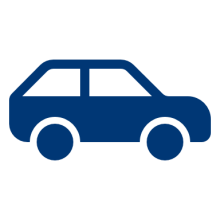 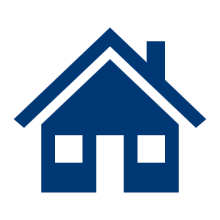 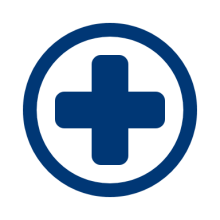 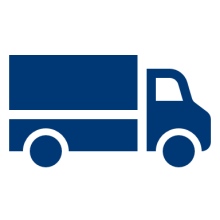 Poistné produkty logistika, zasielateľstvo, Doprava
POISTENIE PREPRAVY
Poistenie zodpovednosti zasielateľa 
Zasielateľ v pozícii dopravcu – zodpovednosť cudzieho dopravcu
Zasielateľ ako vystavovateľ konosamentu FIATA
Poistenie rizika fantómového dopravcu
Poistenie prepravy zásielok
Poistenie zodpovednosti diaľničného dopravcu (vnútrošt, CMR) – aj cudzí dopravca (poddopravca)
Poistenie colného dlhu
Poistenie tankovacích kariet
OSTATNÉ DRUHY POISTENIA
Poistenie členov štatutárnych orgánov (D&O)
Poistenie pohľadávok
Poistenie kybernetických rizík (strata údajov), počítačovej kriminality
Cestovné poistenie
Úrazové poistenie
Zodpovednosť zamestnancov voči zamestnávateľovi  .....  a mnohé ďalšie
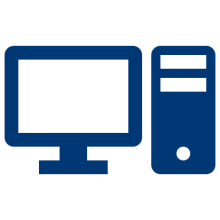 Havarijné poistenie – exkluzívne renomia produkt
Prvých 12 mesiacov poistené ako nové vozidlo
Sprenevera môže byť pripoistená
Flexibilná spoluúčasť, bezkonkurenčná sadzba
Vyprosťovacie náklady: 25.000,00 €
Náklady na náhradní prepravu:  25.000,00 €
Náklady na odpratanie a likvidáciu:  25.000,00 €
Náklady na dekontamináciu a likvidáciu odpadu:  25.000,00 €
Samoobhliadky, pripoistenie čelného skla v cene
Škody na pneumatikách do max. 4.000 €
Vlastná oprava hodinová sadzba max. 60,00 €
11
CMR -  poistenie zodpovednosti prepravcu
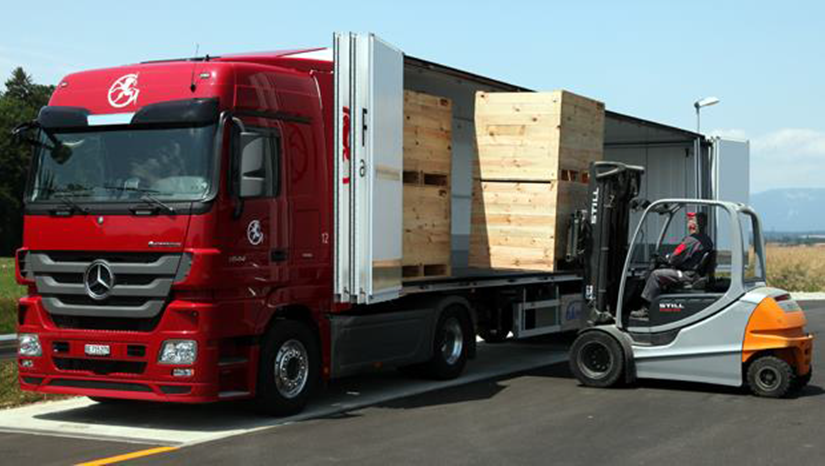 12
TEŠÍME SA NA SPOLUPRÁCU
Ing. Mgr. Renata Hofferová	
Obchodná riaditeľka		
renata.hofferova@renomia.sk	
Mobil: +421 918 999 266
RENOMIA